To Register and Pay for this offering:
Go to https://www.hawaiipacifichealth.org/
Health & Wellness
Continuing Education
Month—April 
Foundations of Pediatric Hematology Nursing

OR

You can use this link:
 https://www.hawaiipacifichealth.org/health-wellness/continuing-education/3428
Foundations of Pediatric Hematology Nursing
Thursday,
April 23, 2020
7:00 AM – 3:30 PM
Conference Room B
at
Kapi‛olani Medical Center for Women & Children
1319 Punahou Street
Honolulu, HI  96826
[Recipient Name]
[Address]
[City, ST  ZIP Code]
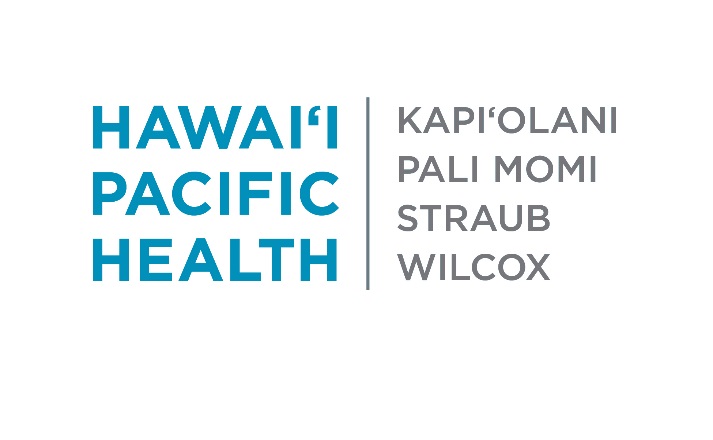 Kapi‘olani Medical Center for Women & Children
1319 Punahou Street
Honolulu, HI  96826
[Speaker Notes: To change this brochure, replace our sample content with your own. Or, if you'd rather start from a clean slate, press the New Slide button on the Home tab to insert a new page. Now enter your text and pictures in the empty placeholders. If you need more placeholders for titles, subtitles or body text, copy any of the existing placeholders, then drag the new one into place.]
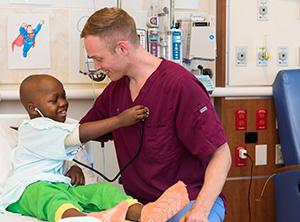 Foundations of Pediatric Hematology Nursing


Thursday, April 23, 2020
7:00 AM-3:30 PM
Conference Room B
Registration begins at 6:45 AM


HPH Employee Cost:  Free
Obtain approval from your manager and register on HLC

Non-HPH Cost: $200
(Includes course materials and parking validation)
Foundations of Pediatric Hematology Nursing

 Description
This course, using Association of Pediatric Hematology / Oncology Nurses’ (APHON) curriculum, provides participants with an overview of nursing issues in the care of children and adolescents with non-malignant blood diseases. Common pediatric hematologic diagnoses are presented with treatment approaches, nursing care and supportive care principles.
Continuing Education:      

           


In support of improving patient care, Hawai‛i Pacific Health is jointly accredited by the   Accreditation Council for Continuing Medical Education (ACCME), the Accreditation Council for Pharmacy Education (ACPE), and the American Nurses Credentialing Center (ANCC), to provide continuing education for the healthcare team.

Hawai‛i Pacific Health designates this live activity for a maximum of 7.5 contact hours for nurses.
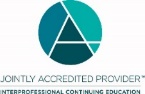 For additional information, contact
Lori Kaneshige, MSN, RN at 
Lori.Kaneshige@Kapiolani.org
or
(808) 983-6409
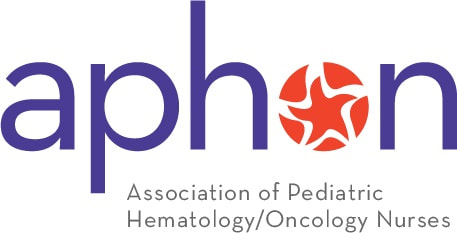 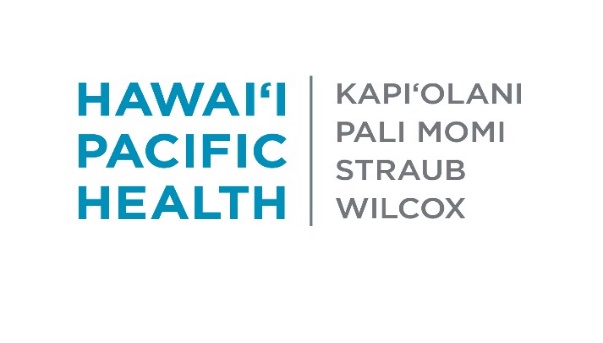